Circular product design3-5 credits
Soile Kallinen / Haaga-Helia UAS
19.11.2020
Learning objectives
Student is familiar with the role of product design in the circular economy
Student has knowledge about product inertia, eco-design and circular design
Student learns principles of circular product design
Student understands the cradle-to-cradle approach
Student knows the role of customer centricity in design
Student learns to design the product using elements of Circular Design Play Cards which relate to features of circular design
Student knows the circular design process
Circular product design
Defining a circular product, theory
	- Design for environment / Circular design / eco-design
	- Principle of Product Inertia
 Principles of Circular product design
3.    Cradle-to-Cradle approach 
 Customer centric product design 
 Circular design process
6.     Assignment guidelines for circular product design
19.11.2020
Product lifetime expectanties
0-2  years		3-4 years		5-6 years		7-10 years	10 + years
Electric toothbrush	Kettle		Camera		Television		Boiler
Mobile phone	MP3 Player	Landline phone	Fridge/ Freezer	Kitchen units
Clothing 		Toaster		Lamp		Cooker		Wardrope
Shoes		Computer		Power tools	Sofa
		Cushions		Vacuum-cleaner	Carpet
		Suit		Washing machine	Bed
				Microwave
				Curtains
	

				Printer		Owen		Fridge/Freezer
				Computer		Washing machine
				Camera		Television	
				Mobile phone	Microwave
In UK




In Brazil
Product life-time expectancies in UK (Cox et al. 2013) and in Brazil (Echegaray 2016)
dr. C.A. Bakker & ir. C.S.C.Schuit 2017.The Long View. Exploring Product Lifetime Extensions https://www.oneplanetnetwork.org/sites/default/files/the_long_view_2017.pdf
Defining a circular design, theory
Product design
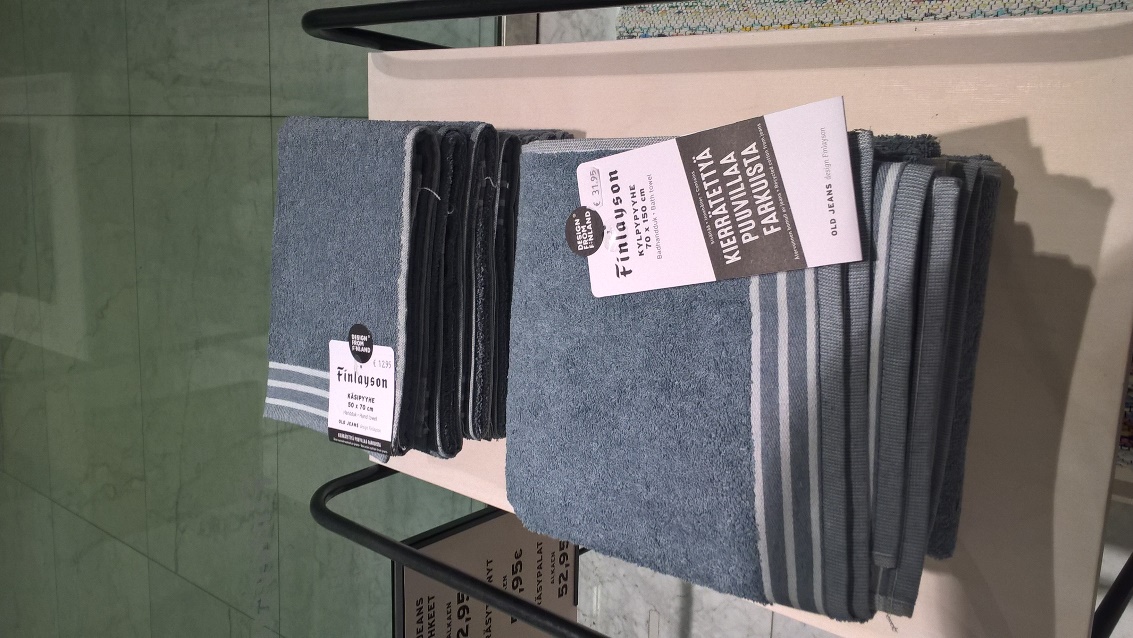 Product design can be thought as 
   the characteristics or features of a 
   product or service
   that determine its ability to meet
   the needs of the user.

			Source: Bozarth & Handfield 2019, 473
Photo: Finlayson towels from recyclable jeans (40 %) and 
60% of virgin cotton. 
Soile Kallinen
Circular design
Design for environment/Eco-design/Circular design can be achieved by:

Selection of materials
Minimising water footprint
Minimising energy footprint
Design for cleaner production
Design for sustainable consumption
Design for circular economy (sustainable logistics)

.
Source: Grant et al. 2017, 122
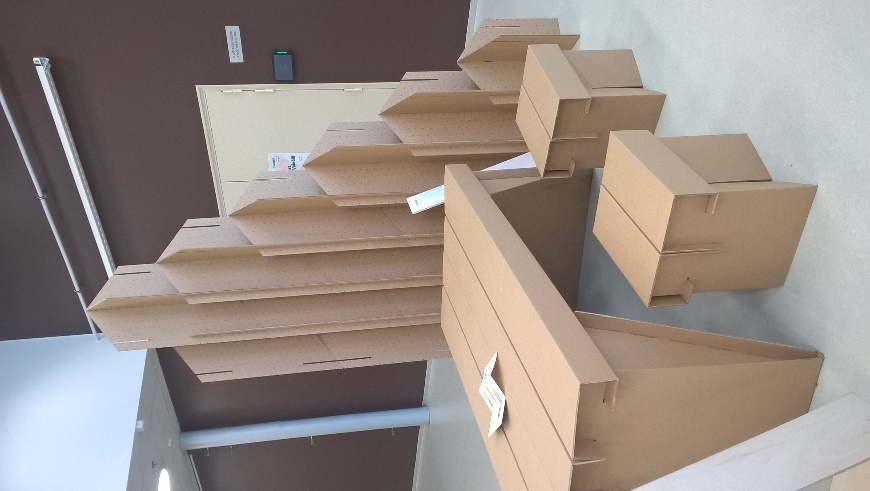 Photo: furniture made 
of cardboard. ReHome 
project in LAB Lahti. 
Soile Kallinen
Product design in a Circular economy
In a circular economy, 
  the environmental and economical value of materials is preserved 
  as long as possible by keeping them back in the economic system, 
  either by lengthening the life of the products formed from them or 
  by looping them back in the system to be reused. 

No waste
	- Products and materials reused 
               and cycled indefinitely

Source: den Hollander, Bakker, Hultink 2017, 517
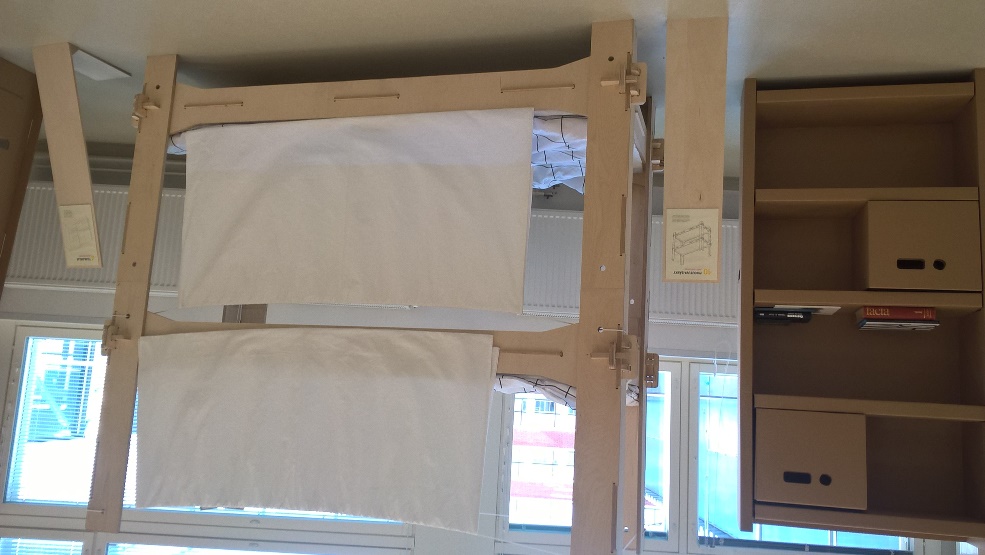 Photo: furniture made  of cardboard. ReHome 
project in LAB Lahti. Soile Kallinen
Stahel 2010, principle for circular design
Do not repair what is not broken
Do not remanufacture something that can be repaired
Do not recycle a product that can be remanufactured
Replace or treat only the smallest possible part 
   in order to maintain  the existing value of 
   the technical system

Source: den Hollander, Bakker, Hultink 2017, 519
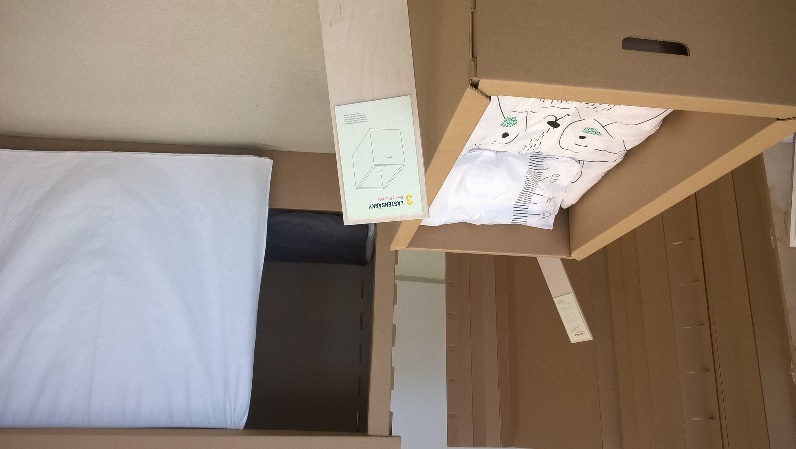 Photo: furniture made of cardboard.
ReHome project in LAB Lahti. 
Soile Kallinen
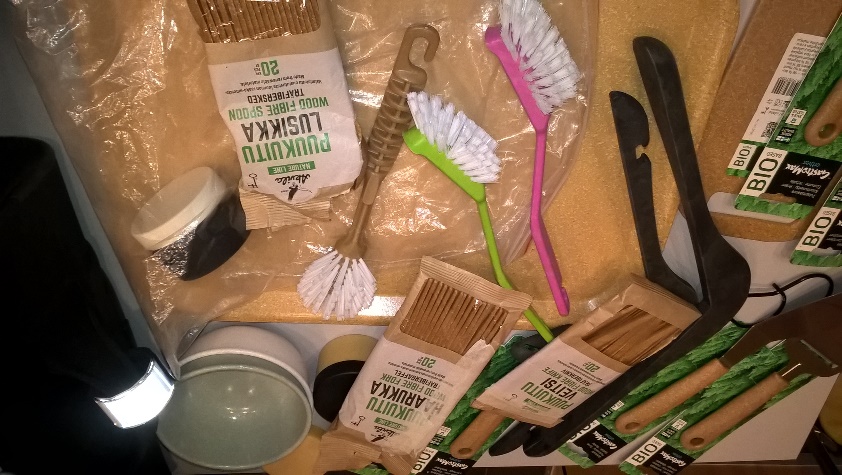 Inertia principle
Photo: wooden composite products
(Stora Enso ) Soile Kallinen
Inertia principle is to keep the product in state,
or in state as close as possible to the original product,
for as long as possible, thus minimizing and ideally eliminating
environmental costs when performing interventions to preserve or restore the product´s added economic value over time.

				- Source: den Hollander, Bakker, Hultink 2017, 519
Circular Product Design
Circular product design encompasses both design for product integrity and design for recycling
Circular Product Design
Design for Product Integrity
Design for Recycling
Design for product integrity 		2. Design for recycling 
aiming at preventing and reversing 	aiming at preventing and reversing 
obsolescence  at a product or a		obsolescence at a material level
component level
* Design for :
long use, extended use or recovery

Source: den Hollander, Bakker, Hultink 2017, 521
Typology of design approaches for product Integrity
Circular product design encompasses both design for product integrity and design for recycling
Design for Product Integrity
Extended use
Long use
Recovery
Resisting obsolescence:                   	Postponing obsolescence:                	Reversing obsolescence:
design approaches for long use           	design approaches for extended use     	design approaches for recovery

- Design for Physical Durability             	- Design for Maintenance               	- Design for Recontextualising
- Design for Emotional Durability 	- Design for Upgrading                          	- Design for Repair
								- Design for Refurbishment
								- Design for Remanufacture


Source: den Hollander, Bakker, Hultink 2017, 521
Principles of circular product design
Guidebook: Circular Economy Business Models for the Manufacturing industry
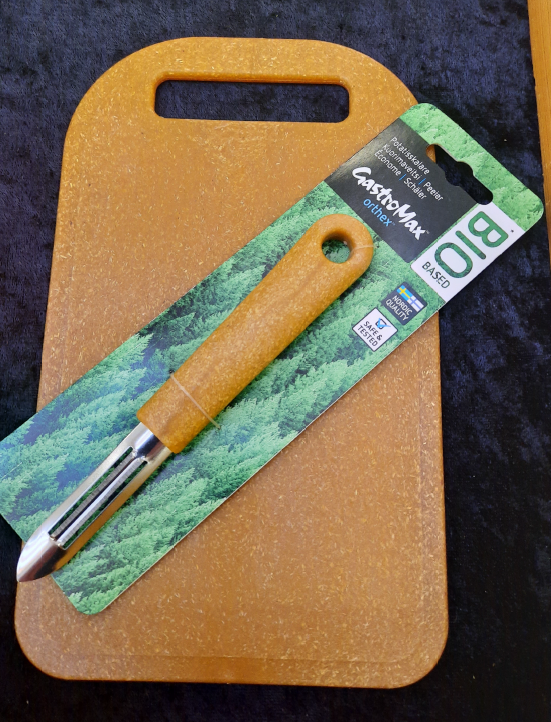 The guidebook Circular Economy Business Models for the Manufacturing industry - Circular Economy Playbook for Finnish SMEs provides information about circular product design :
 
Customer focus on the design :
	- Design solutions to deliver customer solutions pp. 35-40

Guidelines for the circular product design : 
	-  Design products for circularity pp. 41-43
Photo: Biocomposite
products by Stora Enso
for daily use
Annemari Sinikorpi JAMK
Sitra. Circular Economy Playbook for Manufacturing industry. Playbook for Finnish SMEs
https://teknologiateollisuus.fi/sites/default/files/inline-files/20180919_Circular%20Economy
%20Playbook%20for%20Manufacturing_v1%200.pdf
Three drivers of design in the Circular Economy
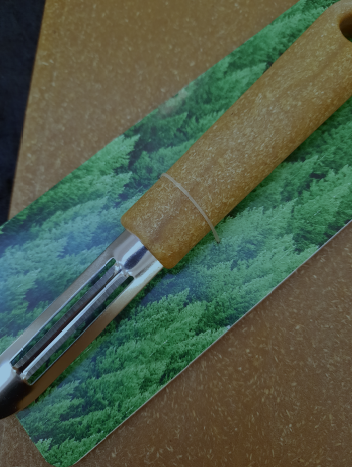 Customer-centricity. The user/customer in the core of the design 

Sustainability. Sustainable solutions and sustainable utilisation of materials 

Technology. With the new technology it is easier to respond to new  reguirements
Photo: Biocomposite
product by Stora Enso
for daily use
Annemari Sinikorpi JAMK
Source: Sitra Circular Economy business models for the manufacturing industry, 12
https://teknologiateollisuus.fi/sites/default/files/inline-files/20180919_Circular%20Economy%20Playbook%20for%20Manufacturing_v1%200.pdf
Life cycle thinking in design
Life cycle thinking means minimising environmental impacts along the whole life cycle and comparing alternatives against each other are key for sustainable product design. 
Consider the whole life cycle in the design process from production to use phase to end-of-life, because more than 80% of the environmental impact of a product is determined at the design stage.

Life cycle assessment (LCA) is a method allows assessing products and services, and the process itself is described trough ISO 14040 and 14044. After defining the scope and boundaries of the analysis, the inventory and impact of products can be modelled. For this, data from environmental databases is available (e.g. resource depletion, CO2 emissions)

Example metrics:
% of  renewable, recycled or reused material in product
# of different components in product design
Sitra. Circular Economy Playbook for Manufacturing industry. Playbook for Finnish SMEs, 41.
https://teknologiateollisuus.fi/sites/default/files/inline-files/20180919_Circular%20Economy
%20Playbook%20for%20Manufacturing_v1%200.pdf
Design products for circularity
Design products for long life cycles and sustainable material use
	• Understand the environmental impact throughout product life cycle
	• Design products that are durable, easy to repair and upgrade, 
	  and use materials sustainably
Follow circular design principles in product design
	• Perform life cycle assessment (LCA) to understand 
                and avoid environmental impact in design
	• Use environmental databases and tools to model 
                 environmental impact of products
               • Develop product passports to give guidance 
                  on usage throughout product life cycle
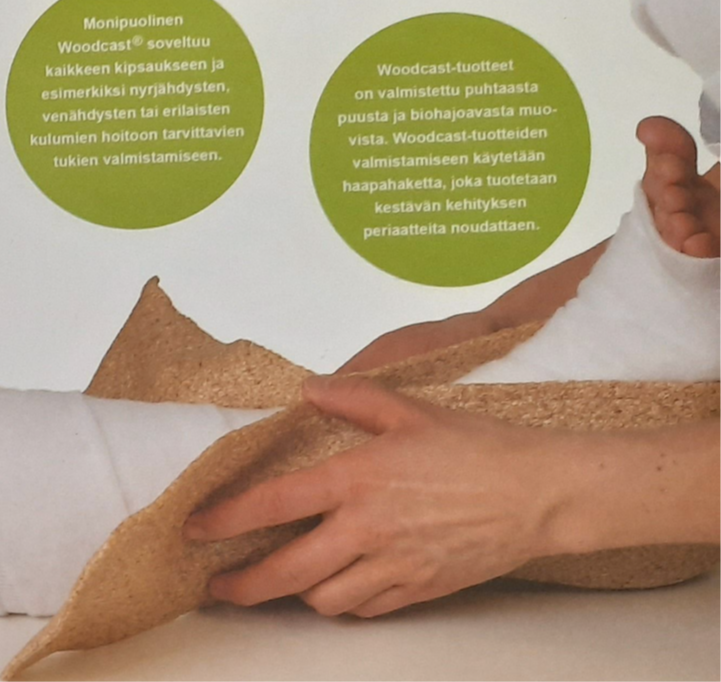 Photo: Woodcast made from wood and biobased plastics, for plastering. 
Non-toxic, disposed as biowaste or energy
Annemari Sinikorpi JAMK
Sitra. Circular Economy Playbook for Manufacturing industry. Playbook for Finnish SMEs, 36.
https://teknologiateollisuus.fi/sites/default/files/inline-files/20180919_Circular%20Economy
%20Playbook%20for%20Manufacturing_v1%200.pdf; Ethica
Circular design criteria
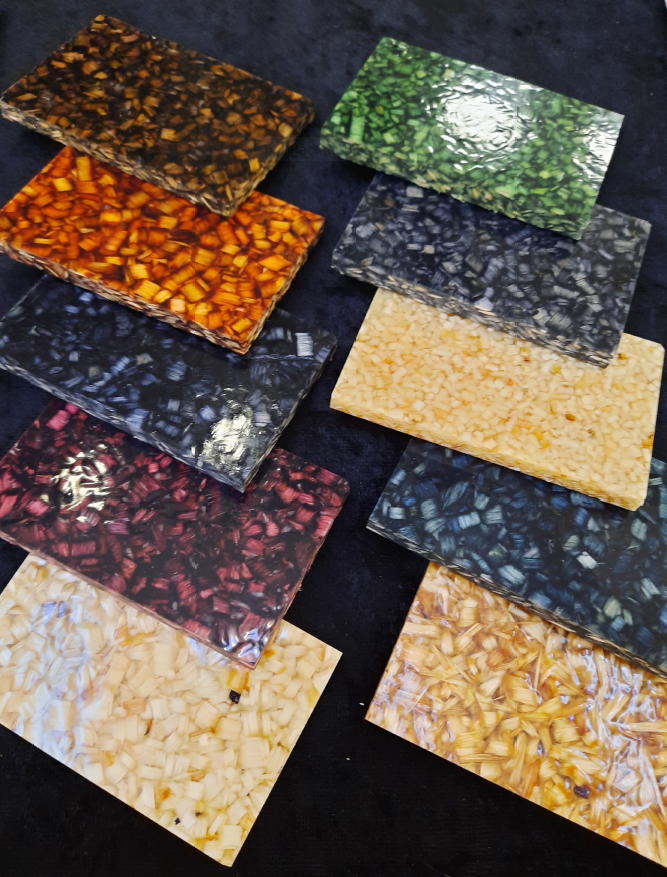 - Develop and apply circular design criteria such as :

	• Design for a longer life through upgrading,
                 reuse, refurbishment and remanufacture
	• Design based on sustainable and minimal resource
                use and enabling high-quality recycling of materials 
	• Enabling cleaner material cycles though substitution 
                of hazardous substances
Photo: Wood composite
material is waterproof.
E.g. a sink can be produced
from this material.
Annemari Sinikorpi JAMK
Sitra. Circular Economy Playbook for Manufacturing industry. Playbook for Finnish SMEs, 41
https://teknologiateollisuus.fi/sites/default/files/inline-files/20180919_Circular%20Economy
%20Playbook%20for%20Manufacturing_v1%200.pdf
Seven aspects for circular design by Sitra
Use less resources for producing a product
Design out waste
1
Design for upgrading and
   modularity
Allow exhange of components of updates or upgrades (e.g. standardise connections)
2
Allow for dissassembly through using e.g. reversible connections
Design for reuse, repair, 
   refurbishment, remanufacturing
3
Use renewable or recyclable materials
Design based on the sustainable
   resources
4
Make sure the product is efficient in use stage (e.g. no resource intensive supplies )
Design for minimal resource use
   along lifecycle
5
Design enabling high quality
   recycling of materials
Limit the number of different materials, use recyclable ones and make them separable
6
Design for cleaner material cycles
Substitute hazardous substances in products
7
Sitra. Circular Economy Playbook for Manufacturing industry. Playbook for Finnish SMEs, 42
https://teknologiateollisuus.fi/sites/default/files/inline-files/20180919_Circular%20Economy
%20Playbook%20for%20Manufacturing_v1%200.pdf
Design in the circular economy by Ethica
1. A long lifetime. The product is designed to be durable and long lasting.
2. Easy maintenance and  repairability.  The product is designed so that the customer,   
    the manufacturer or the partner of the manufacturer can easily repair the product.
3. Consistency.  The parts of the product are kept consistent for a long time, so that they can
   be changed and fixed easily.  Also various product lines are designed to be consistent.
4. Upgrading. Components of the product are easy to be upgraded to a newer version.
5. Modularity. The product is designed so, that it is easy to repair and upgrade it. 
   The components are easy to be detached and changed.
		
		Instead of minimising negative environmental impacts, 
		positive environmental impacts are the core of design !
Source: Ethica Kiertotalousopas (Ethica CE Guidebook in Finnish), page 8
Circular Design Play Cards for design strategies
In learning material of circularclassroom.com you find  Circular Design Play Cards 
   which help you to explore different design strategies :
Dematerialization
Dissassembly
Product, Service System
Longevity
Life Cycle Thinking
Recyclability
Repair
Remanufacture
Modularity
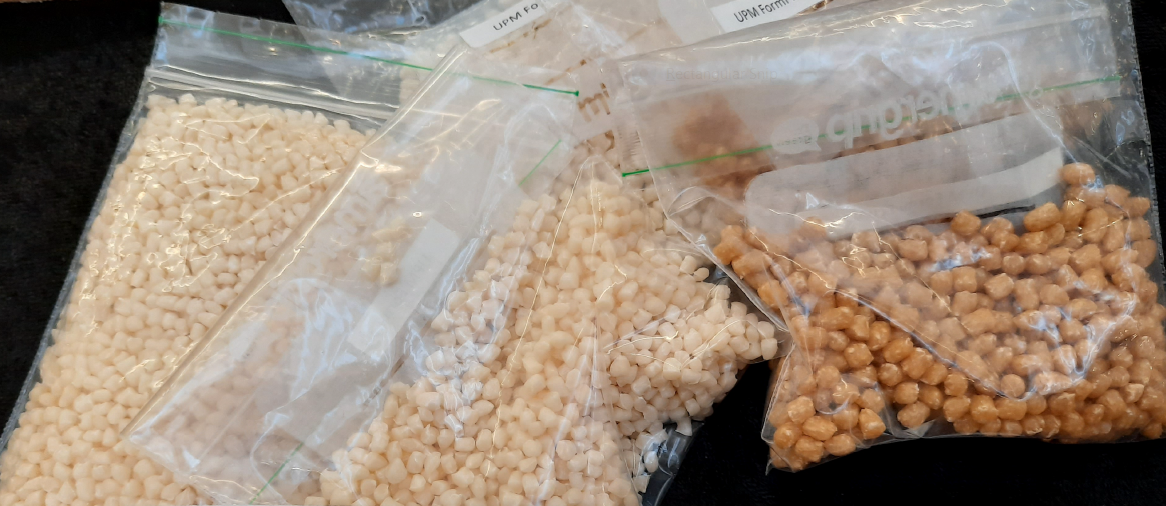 Photo: 3D printable biocomposite material by UPM 
(cellulose fibre and biobased polymer) 
Annemari Sinikorpi JAMK
https://circularclassroom.com/wp-content/uploads/2018/09/Module_3_Design_and_Creativity_EN.pdf, page 19
Video about Circular design
Circular Design Webinar by Ethica & Finnish Design Forum Finland 4.6.2020

Duration: 1 hour 

Topics : Butterfly diagram, Circular design and design tools

Circular product examples : Lidl, Mud jeans, Houdini, Tierra, Philips, Finnish Design Shop

https://www.youtube.com/watch?v=G3RWj-zF8-g
Product example
Stora Enso represents one of the manufacturers of
     biocomposite materials for various products and packages
Company has various renewable material
     innovations using wooden fibre and other renewable 
     materials to replace non-renewable fossil-based 
     materials like plastics
Wooden fibre as material is durable and easy to process
Pine and spruce are from sustainable forestry in
     Scandinavia
-   Other material component is biobased polymere
The combination of wood and polymere allows
     the carbon footprint reduction up to 80 %
     compared to plastics
Photo: Various biocomposite products by Stora Enso.  Soile Kallinen
Product example
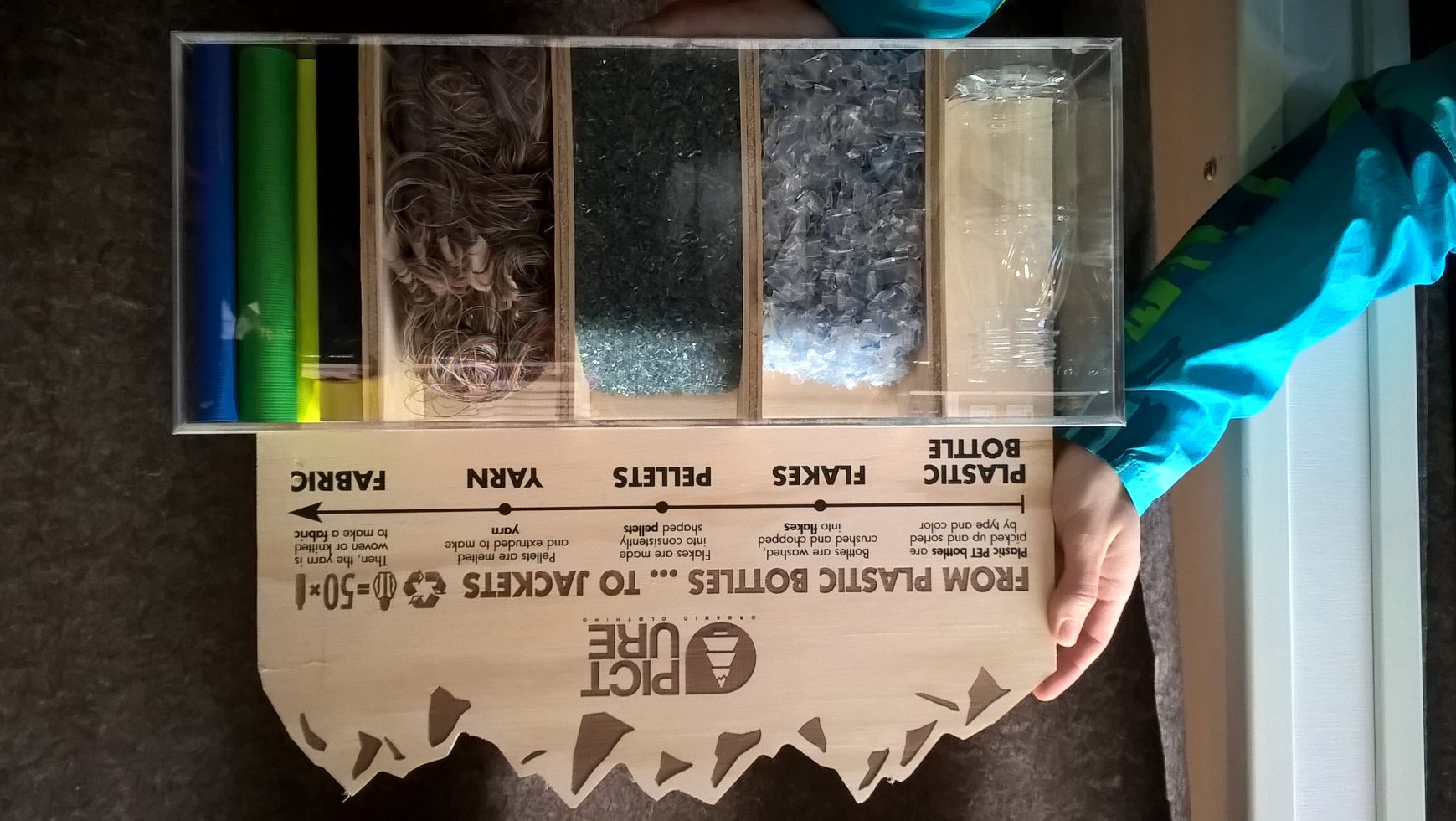 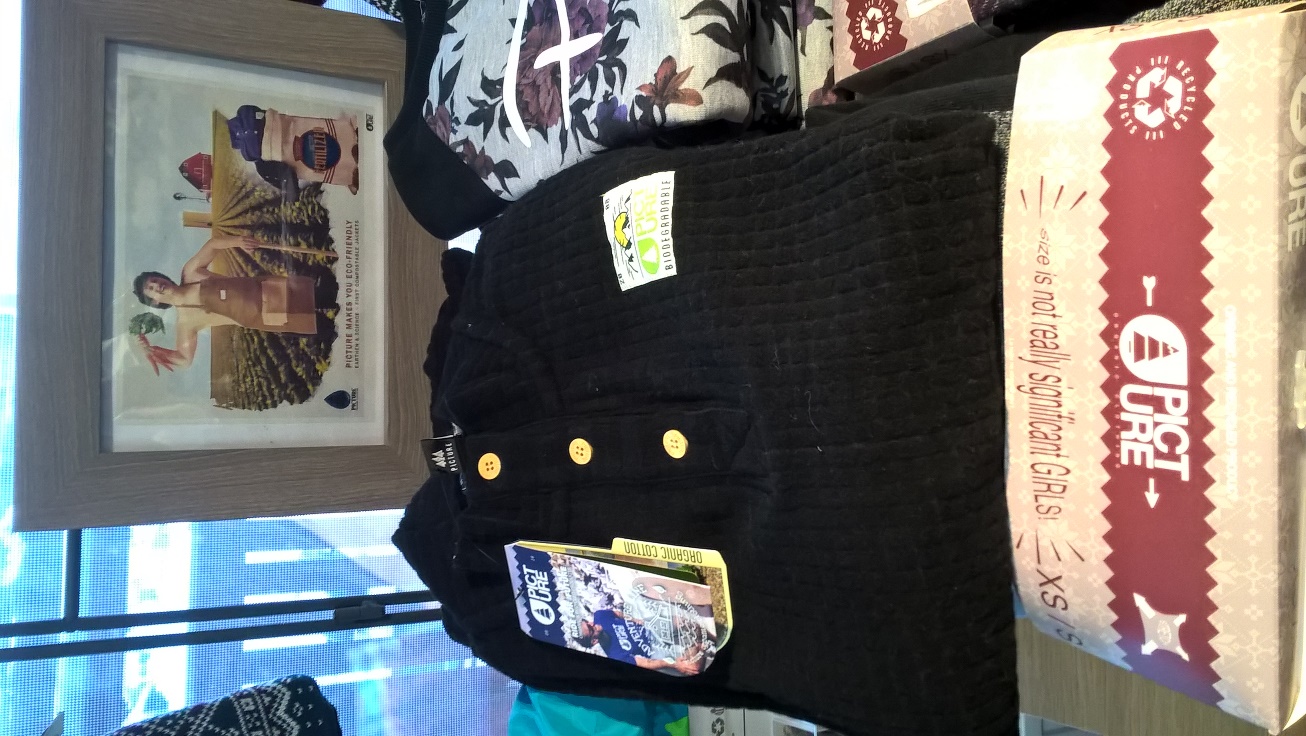 Photo: The shirt can be made from plastic bottles. 
Soile Kallinen
Photo: Biodegradable shirt. 
Soile Kallinen
Cradle-to-cradle approach
Cradle to cradle approach
- In 2002 William McDonough and Michael Braungart presented an integration of design and science that provides enduring benefits for society from safe materials, water and energy in circular economies and eliminates the concept of waste. 

- Design framework characterized by three principles derived from nature:
Everything is a resource for something else. In nature, the “waste” of 
       one system becomes food for another. 
2.    Everything can be designed to be disassembled and safely returned 
        to the soil as biological nutrients, 
or re-utilized as high quality materials for new products as 
       technical nutrients without contamination.

http://www.mcdonough.com/cradle-to-cradle/
Cradle to Cradle approach
Virtualise, Restore
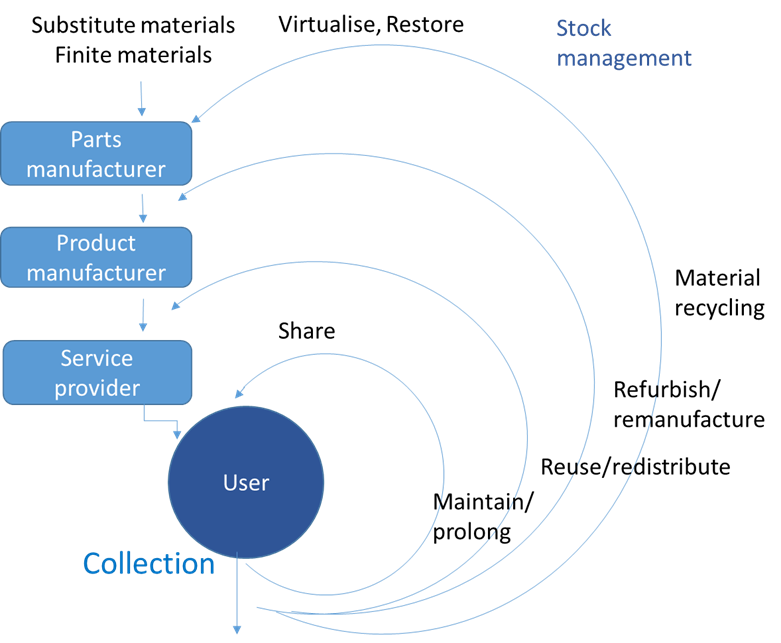 Regenerative approach to sustainable development based on 
    central principles:
- Value materials as nutrients for safe, continuous cycling
- Maintain continuous flows of biological and technical nutrients
- Power all operations with 100% renewable energy
- Regard water as a precious resource
- Celebrate diversity in social and natural systems

Product is nutrition for next round in a closed loop
	- waste equals food
Two cycles 
Biological metabolism (regeneration) – renewable materials
Technical metabolism (restoration) – non-renewable materials
Technical metabolism (restoration)
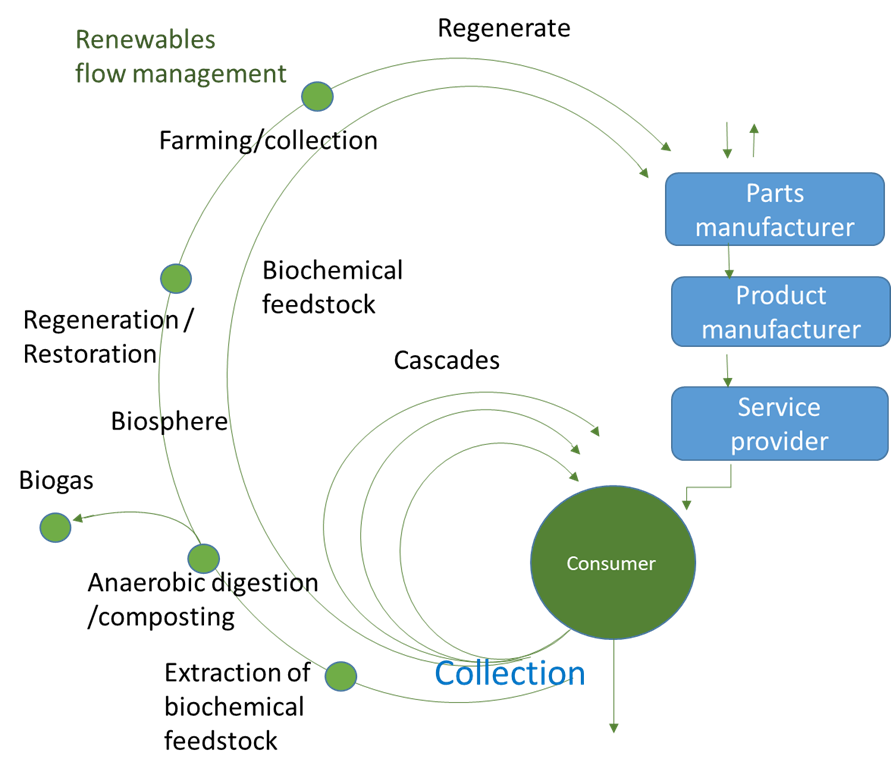 Sources: McDonoughin ja Braungartin Cradle to cradle (2002) and The Upcycle (2013)
http://www.mcdonough.com/cradle_to_cradle.htm
https://www.linkedin.com/pulse/what-cradle-teaches-us-sustainable-development-hanne-tine-ring-hansen
Biological metabolism (regeneration)
Circular Economy and Butterfly diagram
Adapted from https://www.ellenmacarthurfoundation.org/circular-economy/infographic and 
Bianchini, A., Rossi, J. & Pellegrini, M. 2019 https://www.mdpi.com/2071-1050/11/23/6614/htm
Regenerate
Renewables
Substitute materials
Renewables 
flow management
Circular 
Economy
and
Biological
Cycles
Farming/collection
Parts manufacturer
Biochemical
feedstock
Product 
manufacturer
Regeneration /
Restoration
Cascades
Service provider
Biosphere
Biogas
Consumer
Cycles for 
renewable materials
Anaerobic digestion 
/composting
Minimise systematic leakage 
and negative externatilies
Collection
Extraction of 
biochemical
feedstock
Adapted from https://www.ellenmacarthurfoundation.org/circular-economy/infographic and 
Bianchini, A., Rossi, J. & Pellegrini, M. 2019 https://www.mdpi.com/2071-1050/11/23/6614/htm
Virtualise, Restore
Stock 
management
Circular
Economy
and
Technical
Cycles
Substitute materials
Finite materials
Recycling is the most 
energy intensive
and the last resource
of technical cycle
of circular economy
Parts manufacturer
Product 
manufacturer
Material
recycling
Share
Service provider
Refurbish/
remanufacture
User
Reuse/redistribute
Cycles for 
non-renewable materials
Maintain/
prolong
Collection
Minimise systematic leakage 
and negative externatilies
Adapted from https://www.ellenmacarthurfoundation.org/circular-economy/infographic
Cradle to Cradle certified product standard
Cradle to Cradle Certified Product Standard is rooted in the Cradle to Cradle® design principles established by William McDonough and Dr. Michael Braungart
Standard requirements are developed through a stakeholder engagement process with input from technical experts, market leaders and the public. Version 4 of the Cradle to Cradle Certified Product Standard is currently in development and is anticipated to be completed at the end of 2020 or early 2021
Cradle to Cradle Certified™ Product Standard is a globally recognized measure of safer, more sustainable products made for the circular economy, a transformative pathway for designing and making products with a positive impact on people and planet
Examples of Cradle to Cradle Certified products: fragrances to flooring, t-shirts, jeans, water bottles and window treatments
To receive certification, products are assessed for environmental and social performance across five critical sustainability categories: material health, material reuse, renewable energy and carbon management, water stewardship, and social fairness. 
A product is assigned an achievement level (Basic, Bronze, Silver, Gold, Platinum) for each category. A product’s lowest category achievement also represents its overall certification level. 
The standard encourages continuous improvement over time by awarding certification on the basis of ascending levels of achievement and requiring certification renewal every two years
https://www.c2ccertified.org/get-certified/product-certification
Cradle to Cradle Certified™ Assessment Categories
Each Cradle to Cradle Certified - certification level represents achievement across                                            five critical performance categories:
The material Health category helps to ensure products are made using chemicals that are as safe as possible for humans and the environment by leading designers and product developers through a process of inventorying, assessing and optimizing material chemistries. As a step towards full certification, manufacturers may also earn a separate Material Health Certificate for products that meet Cradle to Cradle Certified™ material health requirements.
Material Reutilization category aims to eliminate waste by helping to ensure products remain in perpetual cycles of use and reuse from one product use cycle to the next.
Renewable Energy & Carbon Management category helps to ensure products are manufactured using renewable energy so that the impact of climate changing greenhouse gases due to the manufacturing of the product is reduced or eliminated.
Water Stewardship category helps ensure water is recognized as a valuable resource, watersheds are protected, and clean water is available to people and all other organisms.
Social Fairness category aims to design business operations that honor all people and natural systems affected by the manufacture of a product.
https://www.c2ccertified.org/get-certified/product-certification
Cradle to Cradle certification process and examples of c2c certificates
Certification process
https://www.c2ccertified.org/get-certified/product-certification-process

Case of certification. Setting a standards for water-smart denim Z Star RAW jeans
https://s3.amazonaws.com/c2c-website/resources/C2C_Gstar_RAW_Case_Study_2020.pdf


Certification at Tarkett
Material assessment : material health, product circularity, renewable energy and climate requirements, water stewardship, social fairness
https://media.tarkett-image.com/docs/BR_INT_CRADLE_TO_CRADLE.pdf
Legal issues related to materials and waste
EU Waste Framework Directive
Directive 2008/98/EC sets the basic concepts and definitions related to waste managament, such as definitions of waste, recycling, recovery. It explains when waste ceases to be waste and becomes a secondary raw material (so called end-of-waste criteria), and how to distinguish between waste and by-products. 

The Directive lays down some basic waste management principles: it requires that waste be managed without endangering human health and harming the environment, and in particular without risk to water, air, soil, plants or animals, without causing a nuisance through noise or odours, and without adversely affecting the countryside or places of special interest.
https://ec.europa.eu/environment/waste/framework/
EU Waste Framework Directive
Waste legislation and policy of the EU Member States shall apply as a priority order the following waste management hierarchy.

Product
  (non-waste)

Waste
Prevention


Preparing for re-use


Recycling


Recovery


Disposal
During the product design process keep in mind the 
waste hierarchy and avoid disposal !
https://ec.europa.eu/environment/waste/framework/
EU SUP directive for reducing plastics
SUP directive (Single-Use-Plastics)
Directive (EU) 2019/904 of the European Parliament and of 
    the Council of 5 June 2019
on the reduction of the impact of certain plastic products on the environment
https://eur-lex.europa.eu/eli/dir/2019/904/oj#d1e810-1-1

Brochure A European strategy for plastics in a circular economy.
https://ec.europa.eu/environment/circular-economy/pdf/plastics-strategy-brochure.pdf
Product alternatives for single-use-plastics
The SUP Directive imposes EU wide market restriction measures (bans) on the single-use plastics products for which suitable alternatives are readily available, such as:
	•cotton bud sticks 
	•cutlery (forks, knives, spoons, and chopsticks)  
	•beverage stirrers 
	•straws 
	•plates (including paper plates with plastic lining)
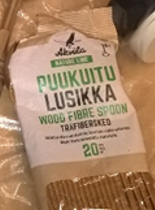 Photos: wood fibre
spoons, knifes and forks
by Stora Enso.
Soile Kallinen
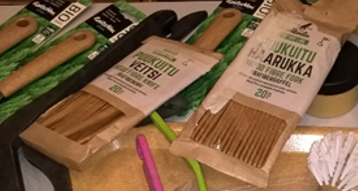 https://zerowasteeurope.eu/downloads/unfolding-the-single-use-plastics-directive/
Design out hazardous materials
In a circular economy materials need to be recycled – not hazardous substances 
https://www.syke.fi/en-US/Research__Development/Consumption_and_production/In_a_circular_economy_materials_need_to_(43333)

Managing materials and chemical cycles
Limiting hazardous substances through product design
In eco-design, the emphasis should be on the re-usability, reparability and recyclability of a product, as well as the choice of non-toxic materials. A well-designed products may be recyclable in modular parts, with the content of each part duly considered.
Additives used in materials, such as colorants in plastics, hinder their reuse.
https://helda.helsinki.fi/bitstream/handle/10138/187404/SYKE _PolicyBrief_kiertotalous_EN.pdf?sequence=1&isAllowed=y
REACH
REACH  (EC 1907/2006) aims to improve the protection of human health and the environment through the better and earlier identification of the intrinsic properties of chemical substances. 

This is done by the four processes of REACH, namely the registration, evaluation, authorisation and restriction of chemicals.

 REACH also aims to enhance innovation and competitiveness of the EU chemicals industry.
https://ec.europa.eu/environment/chemicals/reach/reach_en.htm
ROHS
Directive 2011/65/EU of the European Parliament and of the Council  of 8 June 2011
on the restriction of the use of certain hazardous substances in electrical and electronic equipment

Article 1 
This Directive lays down rules on the restriction of the use of hazardous substances in electrical and electronic equipment (EEE) with a view to contributing to the protection of human health and the environment, including the environmentally sound recovery and disposal of waste EEE.
https://eur-lex.europa.eu/legal-content/EN/TXT/?uri=CELEX%3A32011L0065
Customer centric design
Design solutions to deliver customer outcome
Customer-centric design: Centre development process around customer needs and the functional requirements, rather than the physical device. This way innovative solutions and product-as-a-service models are promoted

Smart and connected solutions: Consider how to develop smart products using new technologies such as sensors and big data that enable to deliver better outcomes for the customer through e.g. enhanced functionality

Improved customer-centricity through more frequent interaction and more customised solution
Sitra. Circular Economy Playbook for Manufacturing industry. Playbook for Finnish SMEs, 36-37
https://teknologiateollisuus.fi/sites/default/files/inline-files/20180919_Circular%20Economy
%20Playbook%20for%20Manufacturing_v1%200.pdf
Customer centric design
Design Thinking is a methodology for customer-centric design. 

It is an iterative process using a broad set of design methods  

The aim is to frame opportunities and innovate in close collaboration with customers and other relevant stakeholders. 

Through the customer interaction, Design Thinking is especially relevant when designing customer experiences and user interfaces for new solutions
Sitra. Circular Economy Playbook for Manufacturing industry. Playbook for Finnish SMEs, 37
https://teknologiateollisuus.fi/sites/default/files/inline-files/20180919_Circular%20Economy%20Playbook%20for%20Manufacturing_v1%200.pdf
Designing customer centric solutions
Ability to put customer needs and requirements at the center of product design
	• Understanding of user journeys and needs
	• Ability to integrate digital applications into product design
	• Development of complete product lifecycle solutions and services

Engage customers and partners in solution co-creation
	•  Perform iterative design and rapid prototyping to test, fail, learn and rebound quickly
	•  Manage an open ecosystem of customers and partners, and engage in open innovation
Use big data and develop smart product
Sitra. Circular Economy Playbook for Manufacturing industry. Playbook for Finnish SMEs, 36
https://teknologiateollisuus.fi/sites/default/files/inline-files/20180919_Circular%20Economy%20Playbook%20for%20Manufacturing_v1%200.pdf
Circular design process
Circular design process
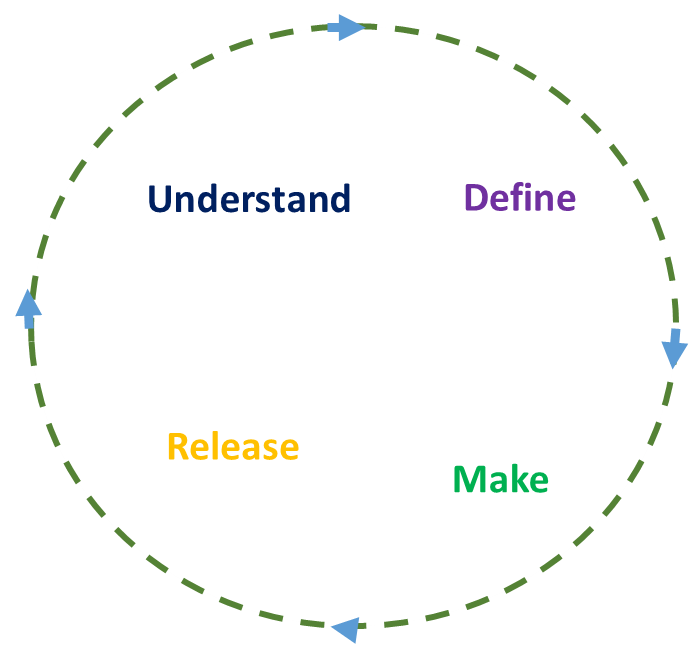 The circular design process comprises four stages 
   and it is informed by approaches such as 
   design thinking and human-centered design.

Designing is an iterative process that never finishes. 
	- You should constantly be testing and refining as you understand 	
                how your users interact with your design, and how it fits within 	
                the wider system.
Circular design process from  https://www.ellenmacarthurfoundation.org/explore/circular-design
Circular design process, four stages
Understand 
Get to know the user and the system
    Define 
Put into words the design challenge 
               and your intention as the designer
    Make 
Ideate, design, and prototype as many iterations 
     and versions as you can
    Release 
Launch your design into the wild and build 
    your narrative 
Create loyalty in customers and deepen investment
    from stakeholders by telling a compelling story
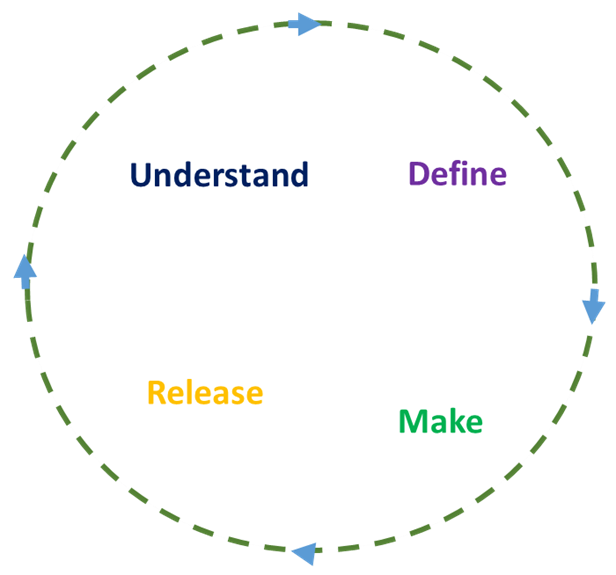 Circular design process adapted from  https://www.ellenmacarthurfoundation.org/explore/circular-design
Assignment for circular product design
Assignment: Design the circular product
Learning objectives	
The goal of this assignment is to understand the life cycle of a product and how it can be adapted to the circular economy. This requires to think about the product from the beginning to the end of life, considering functionality and material choices. Students also learn the circular design process.
Task: Design a product based on principles of circular economy

Select one case product from the source below and design according to features of circular economy: Circular classroom, Module 3 Design and Creativity, Workbook 3, 11. https://circularclassroom.com/educators/
Follow the steps of Circular design process: Understand-Define-Make-Release 
         https://www.ellenmacarthurfoundation.org/explore/circular-design
3.     Understand stage study the problem, user needs and environmental impacts: describe first 
        what are major negative environmental impacts of that product in general.
4.     Define and Make stage: Apply design play cards about different design strategies and elements 
        fit to the green product  You can use many cards (many circular economy features). 
        Design play cards for circular design, Circular classroom Module 3 Design and Creativity, Workbook 3, 19.     
           https://circularclassroom.com/educators/
5.     Release stage: Present your new circular product design.
Sources
A European strategy for plastics in a circular economy.
https://ec.europa.eu/environment/circular-economy/pdf/plastics-strategy-brochure.pdf

dr. C.A. Bakker (TU Delft) and ir. C.S.C.Schuit (TU Delft). UN environment. 2017.
The Long View. Exploring Product Lifetime Extensions https://www.oneplanetnetwork.org/sites/default/files/the_long_view_2017.pdf

Bianchini, A., Rossi, J. & Pellegrini, M. 2019. Overcoming the Main Barriers of Circular Economy Implementation through a New Visualization Tool for Circular Business Models. Department of Industrial Engineering, University of Bologna. URL: https://www.mdpi.com/2071-1050/11/23/6614/htm

Bozarth & Handfield 2019:Introduction to Operations and Supply Chain Management. 5th edition. Pearson Education Limited.

www.circular classroom.com. Module 3  for Design and Creativity. Circular classroom, Workbook 3, pages 11 and 19. https://circularclassroom.com/educators/

Marcel C. den Hollander, Conny A. Bakker, Erik Jan Hultink 2017: Product Design in a Circular Economy. Development of a Typology of Key Concepts and Terms. Journal of Industrial ecology. pp. 517-525

Ellen McArthur
https://www.ellenmacarthurfoundation.org/circular-economy/what-is-the-circular-economy
https://www.circulardesignguide.com/
Circular design process  https://www.ellenmacarthurfoundation.org/explore/circular-design
Sources
Ethica 
www. ethica.fi; Ethica Kiertotalousopas (Ethica Circular Economy Guidebook in Finnish)

EU plastics strategy 
https://ec.europa.eu/environment/circular-economy/pdf/plastics-strategy-brochure.pdf

David B. Grant, Alexander Trautrims & Chee Yew Wong 2017: Sustainable Logistics and Supply Chain Management

Kraaijenhagen Christina, van Oppen Cécile & Bocken Nancy. 2018. Circular Business – Collaborate and Circulate

William McDonough & Michael Braungart 2002: Cradle to Cradle: Remaking the Way We Make Things

Sitra
Circular Economy Business Models for the Manufacturing industry. Circular Economy Playbook for Finnish SMEs. 
      https://teknologiateollisuus.fi/sites/default/files/inlinefiles/20180919_Circular%20Economy%
     20Playbook%20for%20Manufacturing_v1%200.pdf

Unfolding the Single-Use Plastics Directive - Policy briefing. May 2019–Zero Waste Europe
https://zerowasteeurope.eu/downloads/unfolding-the-single-use-plastics-directive/